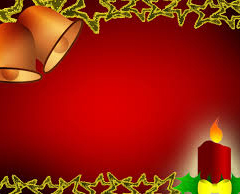 普世歡騰
 Joy to the World
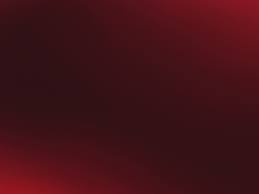 普世欢腾，救主下降！Joy to the World , the Lord is come!大地接她君王Let earth receive her King惟愿众心, 预备地方
Let every heart prepare Him room
$117 Joy to the world 1/8
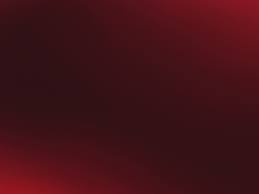 诸天万物歌唱 (x2)And Heaven, and Heaven, and nature sing
诸天，诸天万物歌唱 
Let Heaven, let Heaven and nature sing
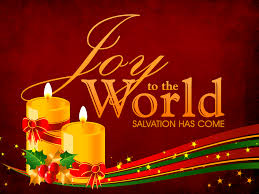 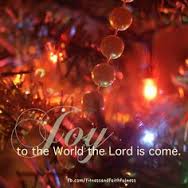 $117 Joy to the world 2/8
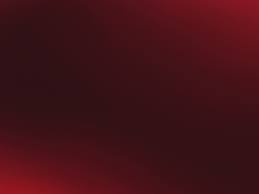 普世欢腾，主治万方！Joy to the World, the Savior reigns!
民众首当歌唱Let men their songs employ
沃野洪涛，山石平原 While fields and floods, rocks, hills and plains
$117 Joy to the world 3/8
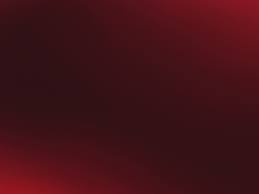 响应歌声嘹亮 (x2)Repeat the sounding joy (x2)
响应, 响应歌声嘹亮 Repeat, repeat, the sounding joy
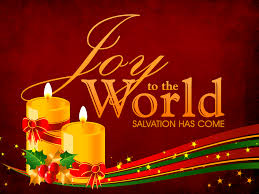 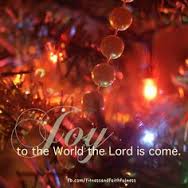 $117 Joy to the world 4/8
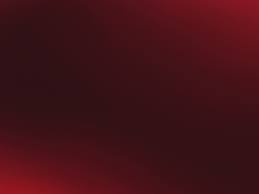 罪惡憂愁，不容再長No more let sins and sorrows grow
世途荊棘消亡Nor thorns infest the ground
化詛為恩,無遠弗達 He comes to make His blessings flow
$117 Joy to the world 5/8
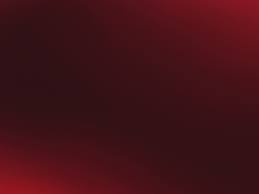 到處主澤流長 (x2)Far as the curse is found (x2)
到處，到處主澤流長
Far as, far as the curse is found
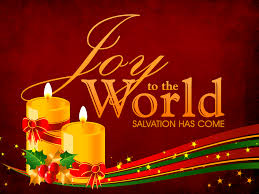 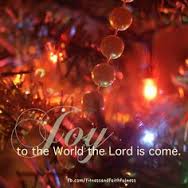 $117 Joy to the world 6/8
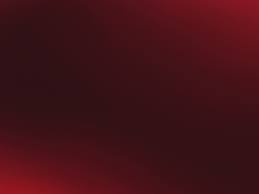 主借真理，恩治万方！He rules the World with truth and grace,
要使万邦证明And makes the nations prove
我主公义，无限荣光 The glories of  His righteousness
$117 Joy to the world 7/8
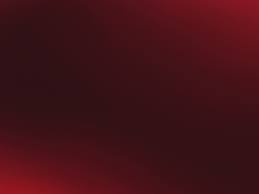 主爱奇妙莫名(x2)And wonders of His love (x2)
主爱,主爱奇妙莫名
And wonders, wonders of His love
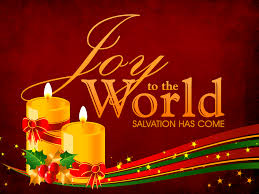 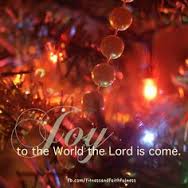 $117 Joy to the world 8/8